ANKETA O IZVAJANJU ZAKONA O PROSTOVOLJSTVU IN STRATEGIJE RAZVOJA NEVLADNIH ORGANIZACIJ IN PROSTOVOLJSTVA 
Podatke je prispevalo 75 prostovoljskih organizacij in organizacij s prostovoljskim programom.
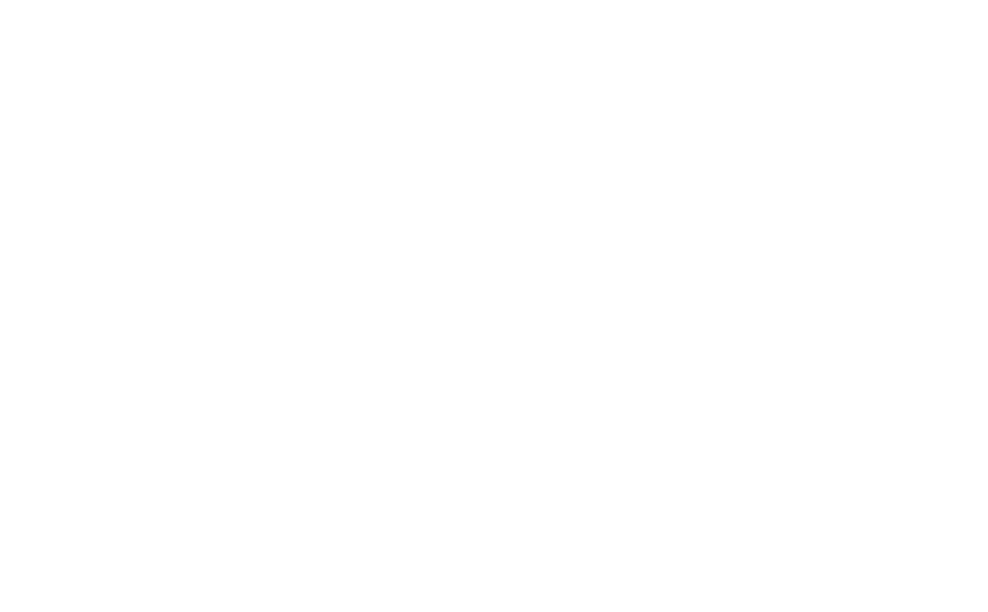 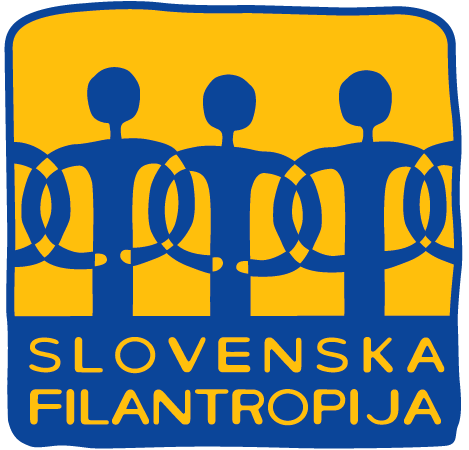 Kako gledate na sprejetje Zakona o prostovoljstvu?
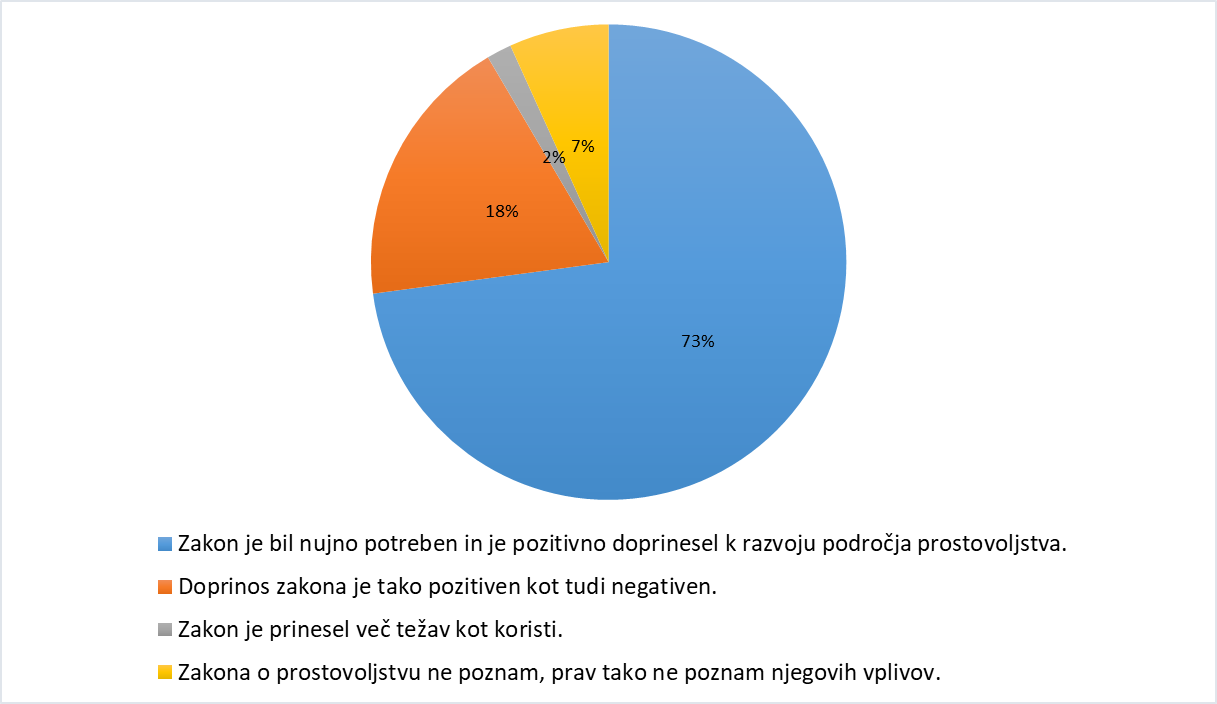 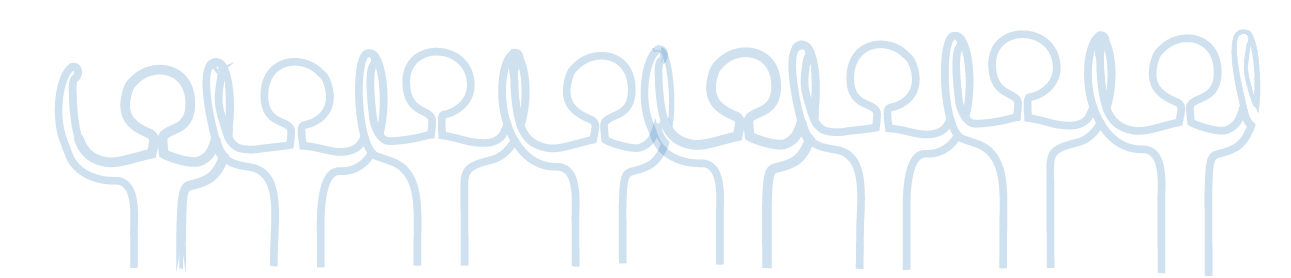 Katere učinke je po vašem mnenju prinesel ZProst?
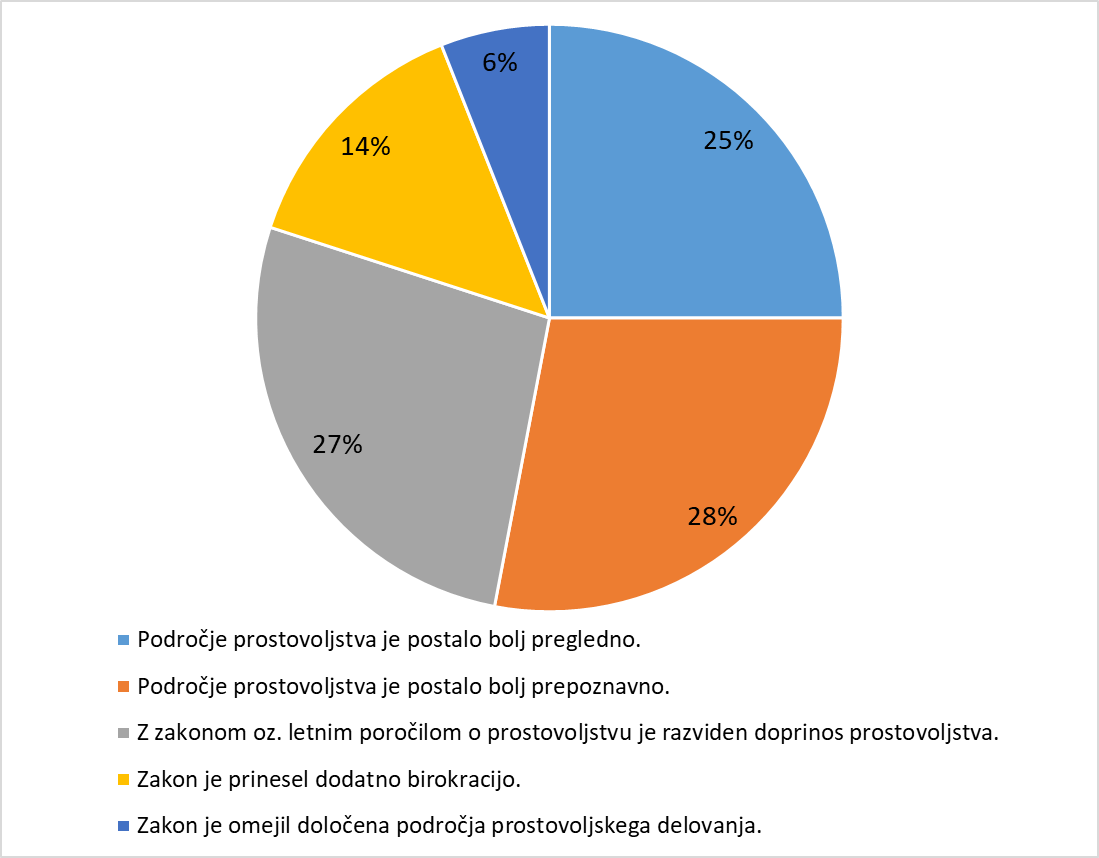 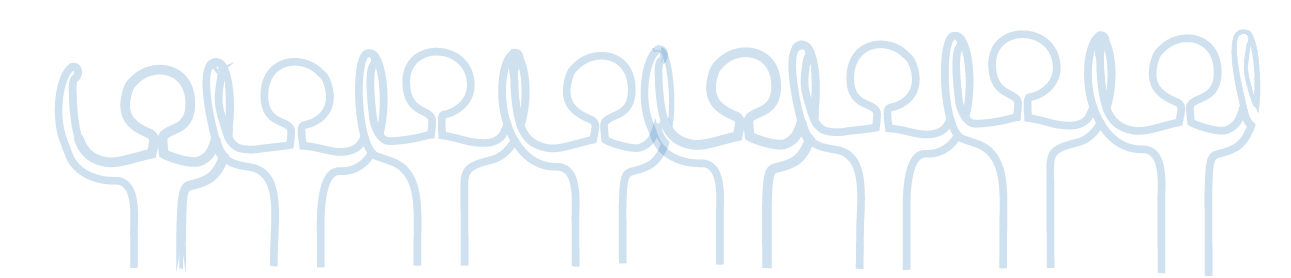 Kako gledate na sprejetje Strategije razvoja nevladnih organizacij in prostovoljstva?
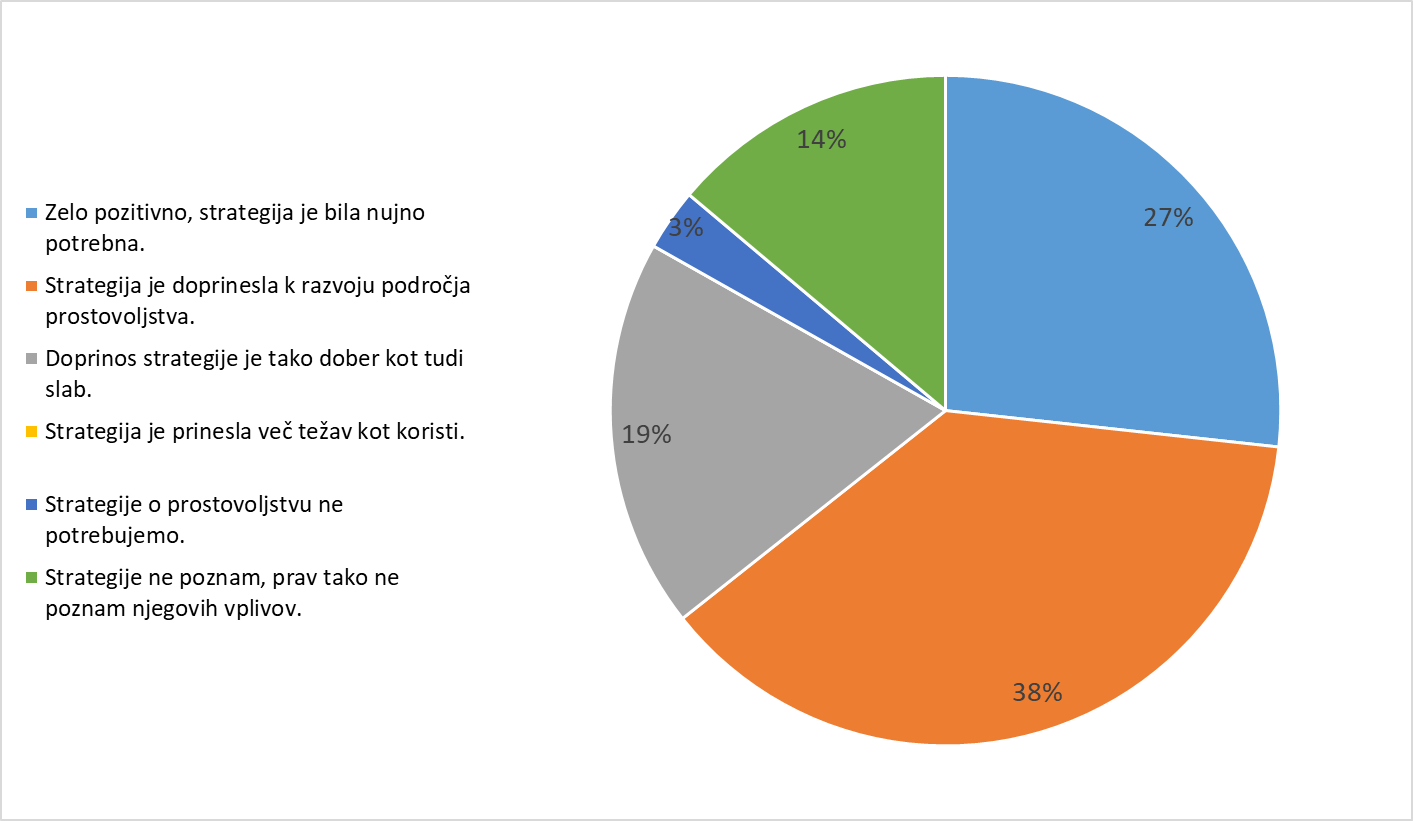 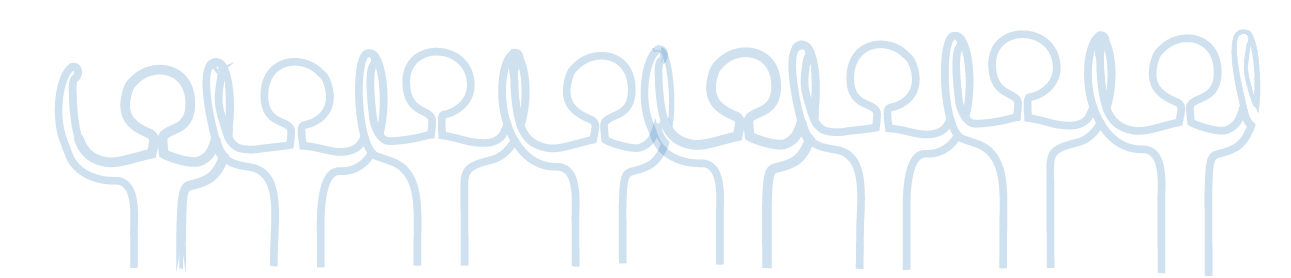 Kateri so po vašem mnenju učinki strategije?
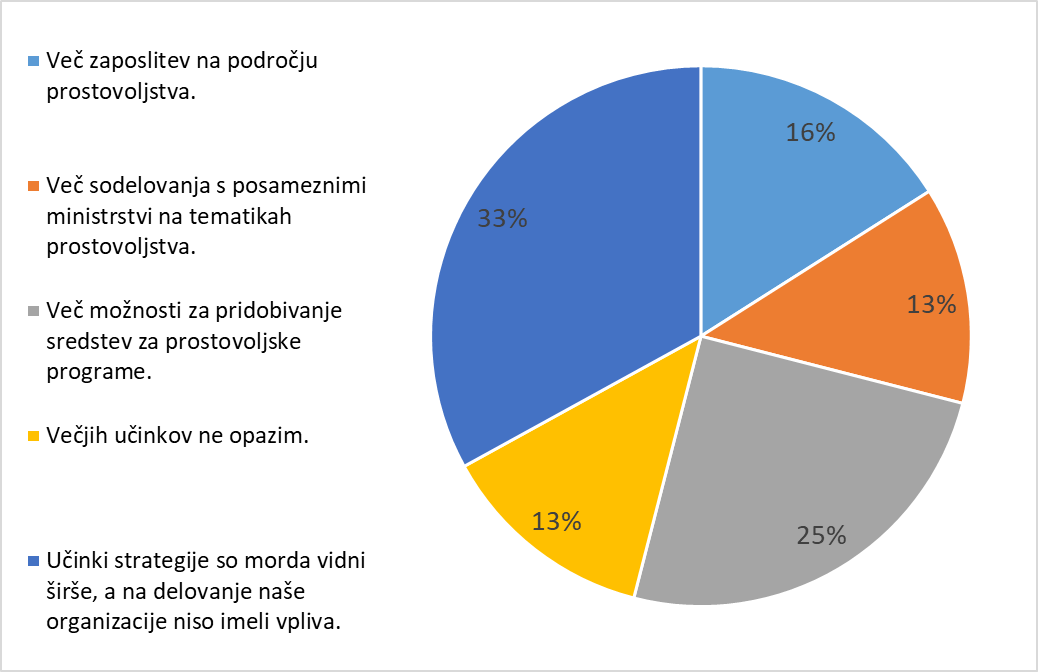 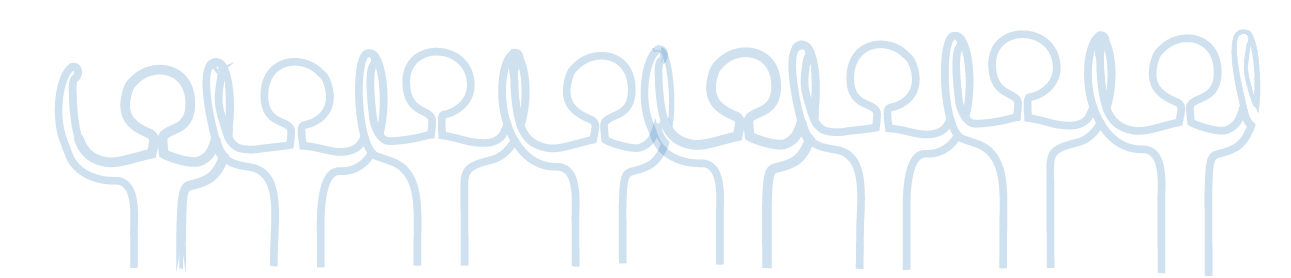